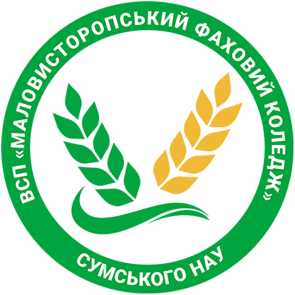 Аналіз внутрішньої системи забезпечення якості освітиу ВСП «Маловисторопський фаховий коледж імені П.С.Рибалка Сумського національного аграрного університету»
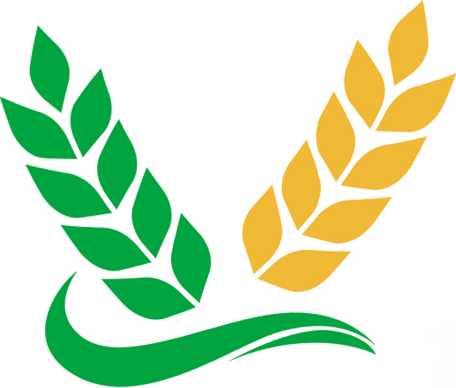 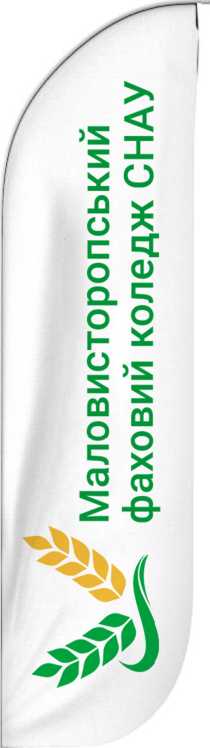 Структура внутрішньої системи забезпечення якості освіти
Суб’єкти планування, організації 
і проведення внутрішнього контролю:
керівники структурних підрозділів
голови циклових комісій
ДИРЕКТОР
директор
педагогічні працівники
результати освітнього процесу
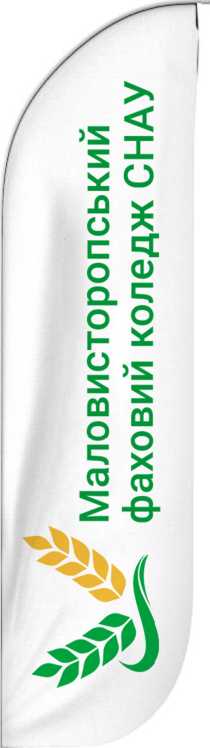 Нормативне забезпечення
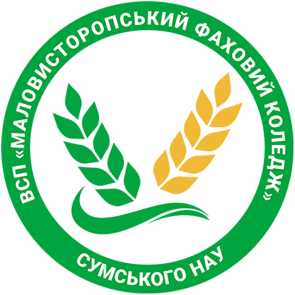 Основні складові внутрішньої системи забезпечення якості освіти
Напрями  внутрішнього забезпечення якості  освітньої діяльності
застосування ефективних механізмів	розробки, затвердження, періодичного перегляду та моніторингу освітніх програм
дотримання принципів студентоорієнтованого навчання
забезпечення прозорості та об’єктивності оцінювання здобувачів освіти
дотримання вимог кадрового забезпечення, безперервного професійного розвитку та підвищення кваліфікації педагогічних  працівників
наявність необхідних ресурсів для організації освітнього процесу
академічна культура, запобігання та виявлення  плагіату в академічних текстах  педагогічних працівників та здобувачів освіти
застосування інформаційних систем для ефективного управління освітнім процесом
забезпечення публічності інформації про освітній процес
застосування зрозумілих механізмів і процедур прийому на навчання, визнання результатів навчання та здобутих кваліфікацій
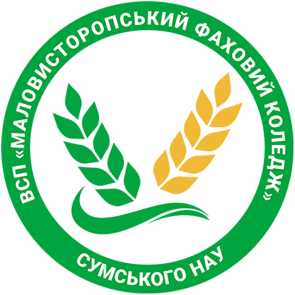 ПЛАНУВАННЯ ОСВІТНЬОЇ ДІЯЛЬНОСТІ: 
МЕХАНІЗМ РОЗРОБКИ ТА ЗАТВЕРДЖЕННЯ 
ОСВІТНЬО-ПРОФЕСІЙНИХ ПРОГРАМ
ЗДІЙСНЕННЯ МОНІТОРИНГУ  ТА ПЕРІОДИЧНОГО ПЕРЕГЛЯДУ  ОПП
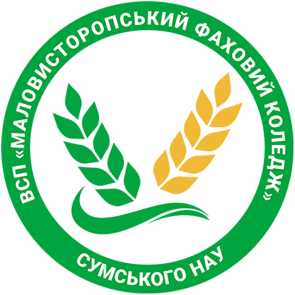 ЗДІЙСНЕННЯ СТУДЕНТООРІЄНТОВАНОГО ОСВІТНЬОГО ПРОЦЕСУ
Можливість формування індивідуальної освітньої траєкторії
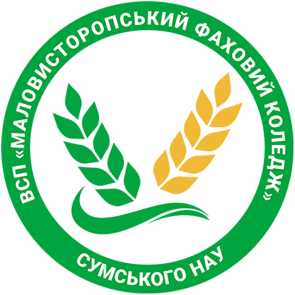 ЗАБЕЗПЕЧЕННЯ НЕОБХІДНИМИ  РЕСУРСАМИ 
ДЛЯ ОРГАНІЗАЦІЇ  ОСВІТНЬОГО ПРОЦЕСУ
РЕСУРСИ ДЛЯ ОРГАНІЗАЦІЇ ОСВІТНЬОГО ПРОЦЕСУ
матеріально-технічна база
навчально-методичне забезпечення
бібліотечний фонд
доступ до мережі Інтернет
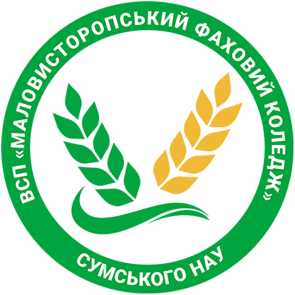 ОЦІНЮВАННЯ ЗДОБУВАЧІВ ОСВІТИ
ЗАБЕЗПЕЧЕННЯ НАЯВНОСТІ ІНФОРМАЦІЙНИХ СИСТЕМ ДЛЯ ЕФЕКТИВНОГО УПРАВЛІННЯ ОСВІТНЬОЮ ДІЯЛЬНІСТЮ
КОМП’ЮТЕРНА 
ІНФРАСТРУКТУРА


комп'ютерні класи
обладнання навчальних аудиторій
СИСТЕМА 
ДИСТАНЦІЙНОГО НАВЧАННЯ

проведення занять
методичний супровід
проведення контролю знань
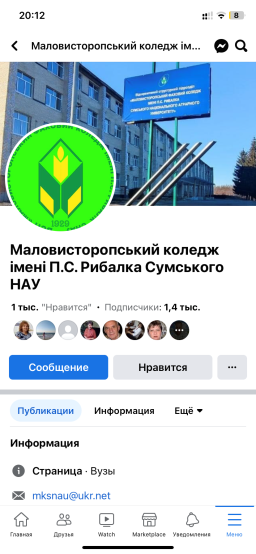 ЗАБЕЗПЕЧЕННЯ ПУБЛІЧНОСТІ ІНФОРМАЦІЇ ЩОДО ДІЯЛЬНОСТІ КОЛЕДЖУ
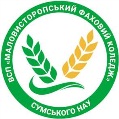 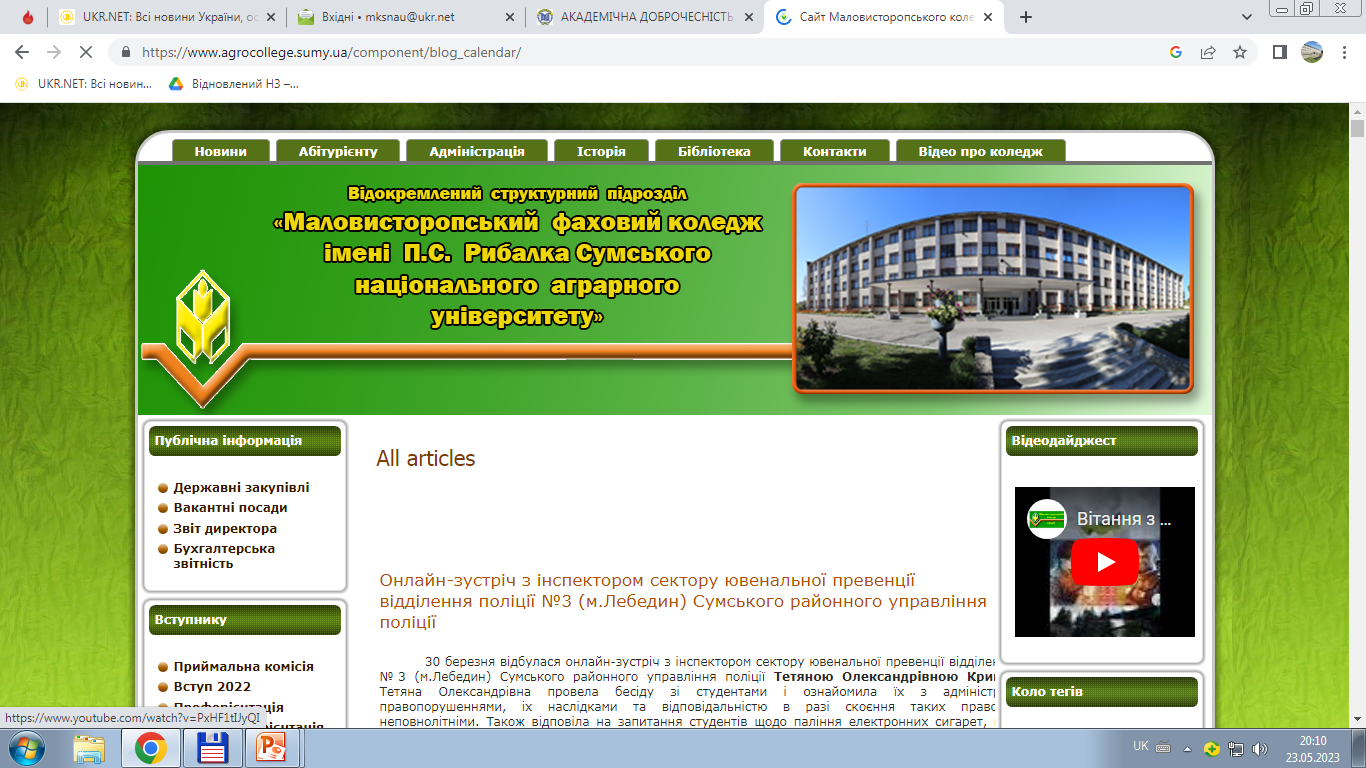 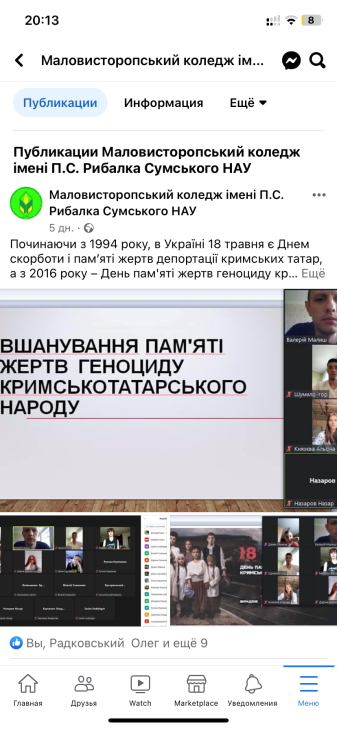 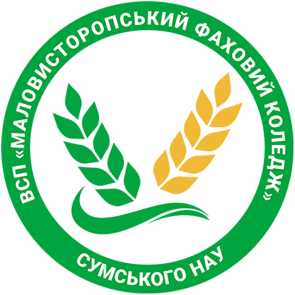 ЗАБЕЗПЕЧЕННЯ ДОТРИМАННЯ АКАДЕМІЧНОЇДОБРОЧЕСНОСТІ
Відповідальність:
Показники:
особистий обов`язок та спільна справа кожного   учасника освітнього процесу
дотримання академічної доброчесності
запобігання академічному плагіату
система перевірки на наявність академічного плагіату